Know Your Community: Environmental Scans and Data Visualizations for Preventionists
Ingrid Donato, MHA
Director, Office of Prevention Innovation
SAMHSA - Center for Substance Abuse Prevention
Rachel R. Witmer
PTTC NCO, Program Coordinator
Phoenix, AZ
August 15, 2024
[Speaker Notes: Presentation title slide
Do not change colors
Add title where designated]
About the PTTC
The PTTC Network is dedicated to enhancing substance misuse prevention efforts through quality enhancement, assistance for prevention professionals, and next-generation engagement.
We develop and share tools and strategies to elevate the quality of substance misuse prevention efforts empowering prevention professionals to make a lasting impact.
2
About CSAP
CSAP Vision:
A future where individuals, families, and communities are healthy and thriving.

     CSAP Mission:
Provide leadership and collaborate across sectors to advance prevention across the lifespan. 
We aim to: 
Prevent initiation of substance use. 
Prevention progression of substance use.
Prevent and reduce harms associated with substance use.

     How We Do It:
Through the use of data, prevention science, communication, collaboration, and strategic program investments.
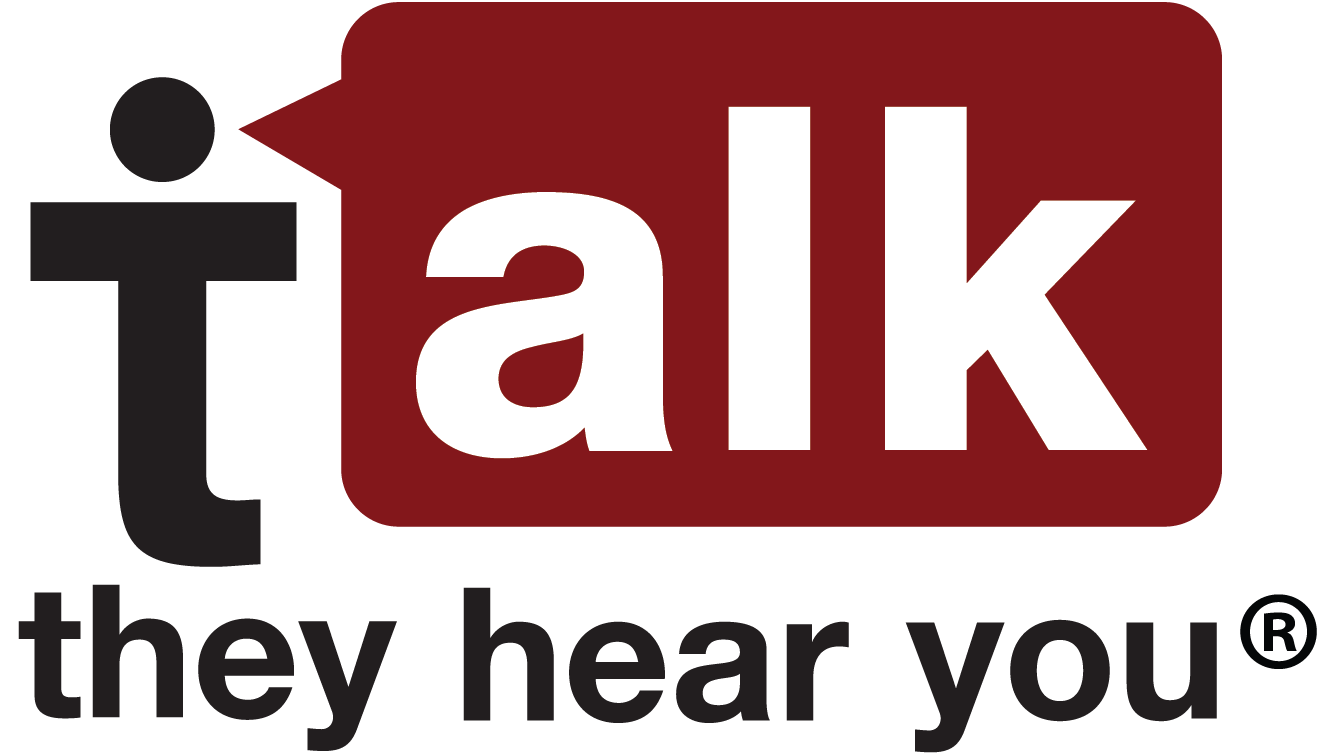 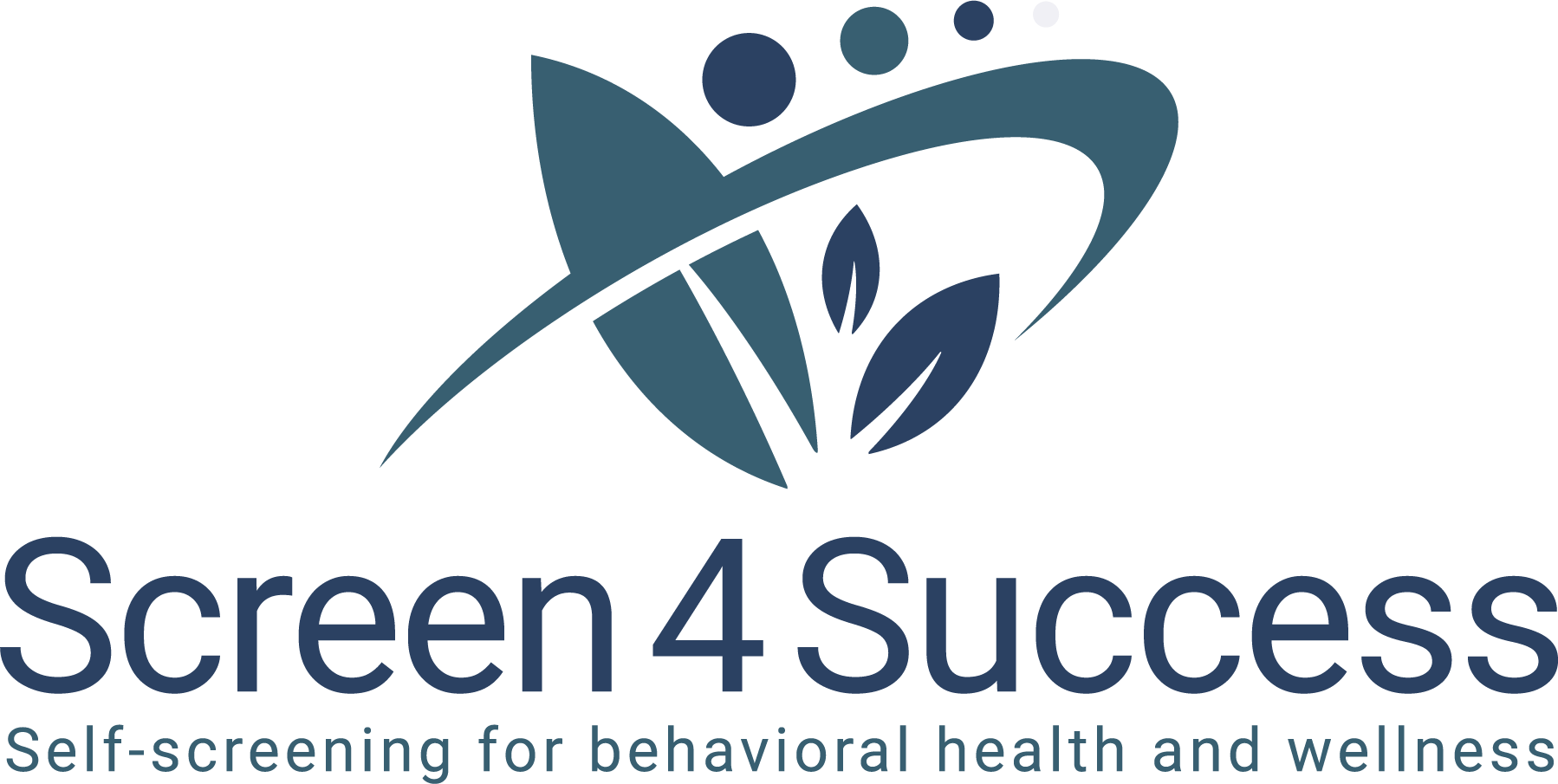 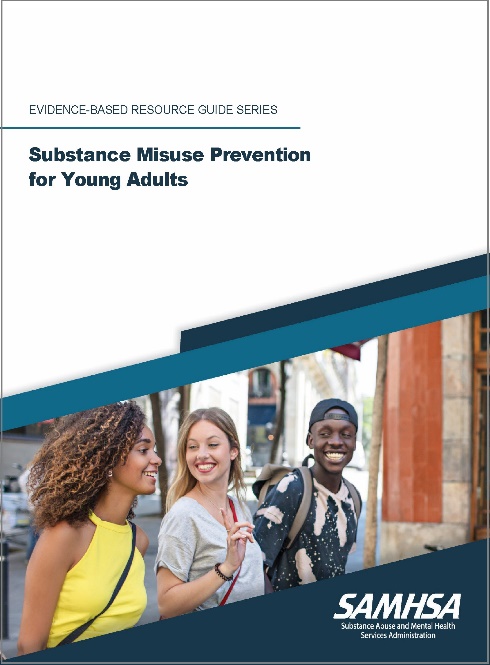 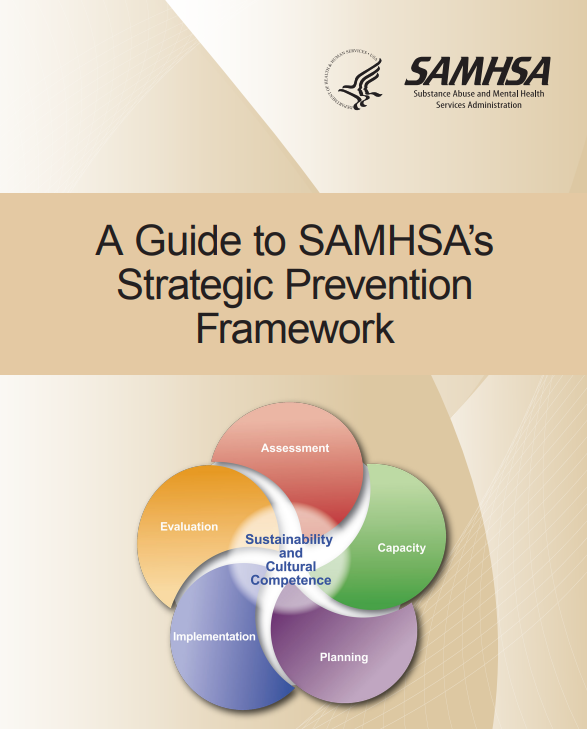 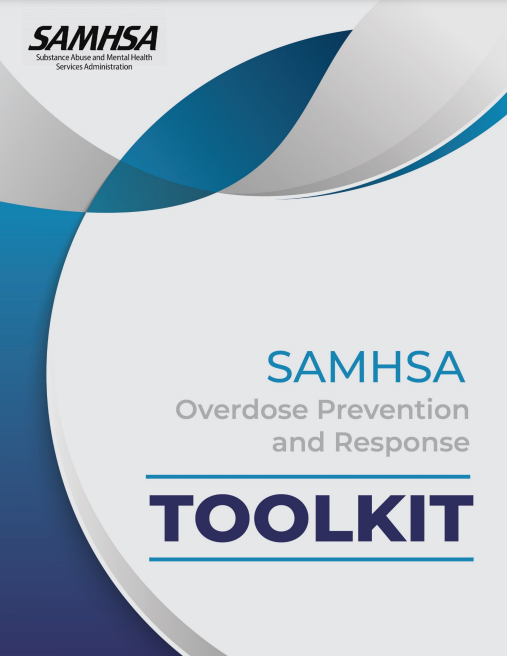 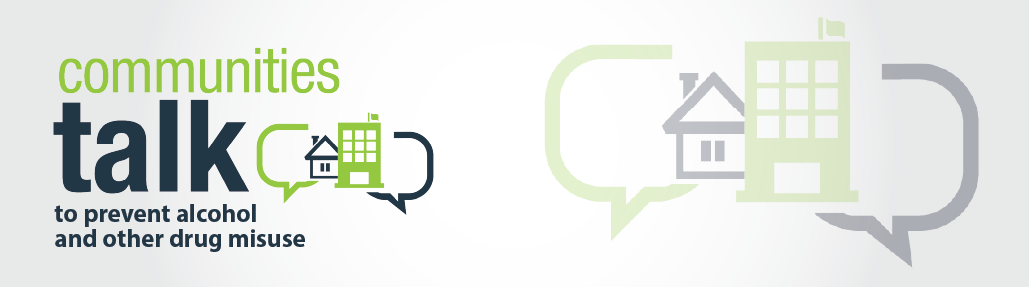 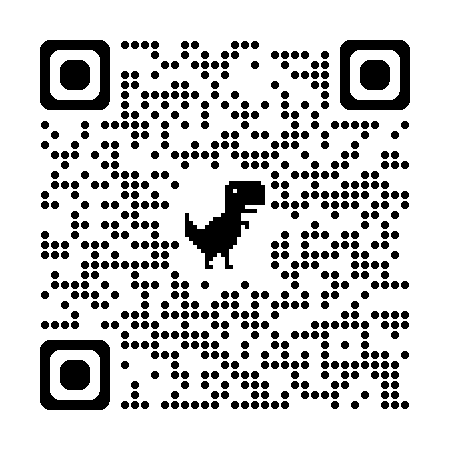 [Speaker Notes: ** INSTRUCTIONS – to all CSAP staff:

Insert this slide in your PPT (up-front, after the cover slide & any other intro slides, just before you dive into your presentation topic) -- & state how your presentation / your program / your grant relates to 1 or more of CSAP’s 3 aims:
Prevent initiation of SU.
Prevention progression of SU
Prevent & reduce harms associated with SU

Your verbal remarks on this slide:  
Say that CSAP aims to prevent initiation, progression, and harms of substance use -- & that today’s presentation focuses on “X” (preventing initiation, progression, &/or harms).   

The QR code links to:  www.samhsa.gov/find-help/atod/resources-events
In the coming months, we’ll build out another Prevention webpage that is more comprehensive.

When you introduce yourself -- & your grant program -- at any meeting:
State that CSAP aims to prevent initiation, progression, and harms of substance use -- & that your grant program focuses on “X” (preventing initiation, progression, &/or harms) – and accomplishes “Y.”]
The Vision-Why an environmental scan?
A visual representation to show resource density and scarcity
Enhance technical assistance provided to grant programs from GPO
To inform Notice of Funding Opportunity (NOFO) development and reduce duplicative efforts
4
[Speaker Notes: The vision was to empower government project officers with the information needed to assist grantees in locating local resources???]
What is an environmental scan
An environmental scan  is a thoughtful analysis and evaluation of the milieu of a program, organization, or community.
Economic context
Social context
Politic context
Opportunities and threats
(Alsup et al.) & GWU TAP
5
What is an assessment?
The purpose of an assessment is to understand local needs based on a careful review of data gathered from a variety of sources to
identify and prioritize the substance misuse problems present in a community; 
clarify the impact these problems have on community members; 
identify the specific factors that contribute to these problems; 
assess readiness; 
determine the resources required to address those factors.
A Guide to SAMHSA’s Strategic Prevention Framework
6
Environmental Scan vs. Needs and Resource Assessment
7
Discussion: How can environmental scans be used in prevention?
8
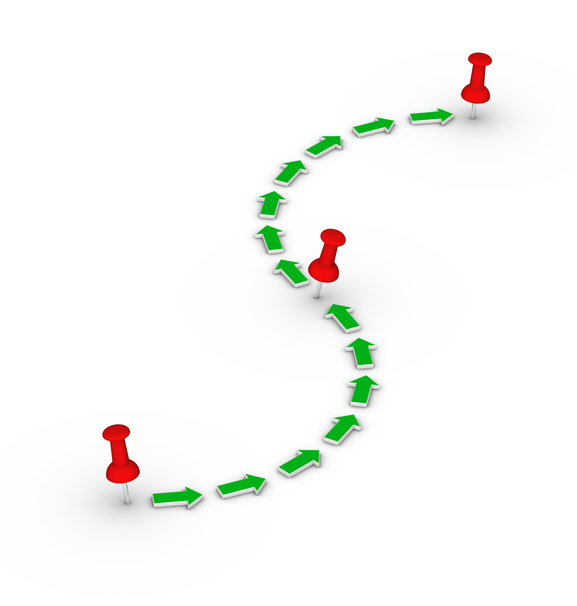 Conducting an environmental scan
Process
9
[Speaker Notes: Section Title Slide
Add title where designated.
Add text by clicking on “Click to add text”. If you need to change color, make sure the contrast is good]
Seven Step Process
(Wilburn, Vanderpool & Knight, 2016) & (Shahid & Turin, 2018)
10
Strategic Prevention Framework	(SPF)
How does this process compare to the steps of the SPF?
11
Determine leadership and capacity for the project
Who is doing what, why, and how?
Designate project coordinator
Define clear roles
Reach consensus on e-scan goal
Ensure goals are realistic
12
[Speaker Notes: Two Column Slide
Add title where designated.
Add text by clicking on “Click to add text”. If you need to change color, make sure the contrast is good.
If you add an image that is purely for decoration, right click on the image, chose Edit alt text and check the box “Mark as decorative”
If you add an image that is informative (a chart or graph, an image with text), right click on the image, chose Edit alt text and type a description of the image in the text box. Include all data points for charts and graphs, include all text for images with text.
Do not use images of tables
If you add a table, make sure the “Header Row” checkbox is checked in the Table Style Options section of the Table design tab. (select the table to see the table design tab)
If you add a table, make sure the contrast between the text and background color is good. Consider a basic style (no style, table grid) or one of the dark styles.
Avoid Smart Graphics]
Define focal area and purpose
Specify a clear, concise, and firmly grounded purpose for the environmental scan.
13
Focal Area and Purpose-Example
Assess substance misuse and mental health disorder prevention needs of marginalized populations and people of color
Provide adequate linkage to psychosocial resources.
Identify existing services and resources while documenting gaps in primary and secondary substance misuse and mental health disorder prevention services.
Map resources that are available in the community to address the physical health, mental health and psychosocial needs of the individuals in the community.
14
Set Timeline and Goals
Establish a timeline at the outset of
the project.
Plan environmental scan activities to optimize the process and stay on task.
Keep it realistic to your capacity and budget
15
Define Information to be Collected
Brainstorm all relevant topics and resources
Caste a wide net
Be flexible-the information to be collected may evolve as you move through the process
16
Identify and Engage Stakeholders
Stakeholders can be the key to successful completion of an environmental scan.
Willing to participate
Clear expectations
Planned and meaningful conversations
Value of participation
Diverse
17
Analyze, Synthesize, Summarize, and Disseminate Results
Disseminated in a manner and level that is easy to understand, remember, and access.
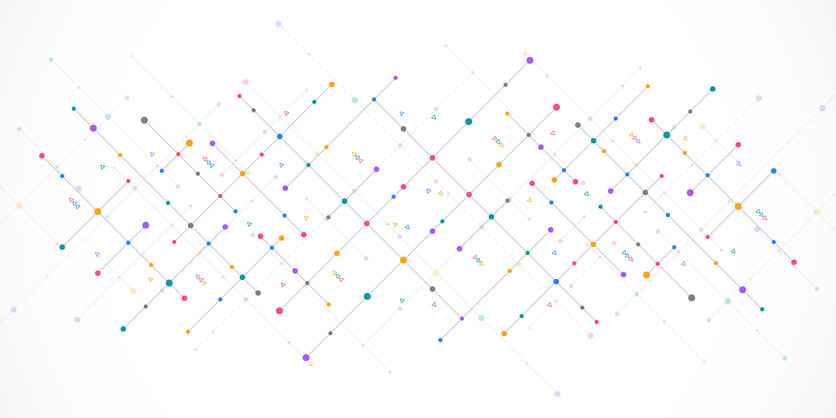 18
SPF-Sharing Assessment Findings
“The final step in completing a needs and capacity assessment is to communicate key findings to prevention stakeholders. There are many ways to share findings, but what is critical is that the chosen approach is the right match for the audience.”
~A Guide to SAMHSA’s Strategic Prevention Framework
19
[Speaker Notes: Two Column Slide W/ Headers
Add title where designated.
Add text by clicking on “Click to add text”. If you need to change color, make sure the contrast is good.
If you add an image that is purely for decoration, right click on the image, chose Edit alt text and check the box “Mark as decorative”
If you add an image that is informative (a chart or graph, an image with text), right click on the image, chose Edit alt text and type a description of the image in the text box. Include all data points for charts and graphs, include all text for images with text.
Do not use images of tables
If you add a table, make sure the “Header Row” checkbox is checked in the Table Style Options section of the Table design tab. (select the table to see the table design tab)
If you add a table, make sure the contrast between the text and background color is good. Consider a basic style (no style, table grid) or one of the dark styles.
Avoid Smart Graphics]
What challenges do you face in sharing assessment findings?
20
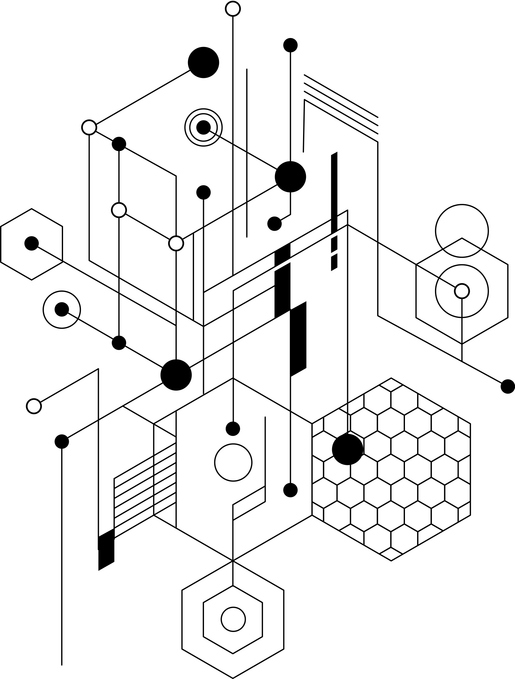 Utilizing and Creating
Data Visualizations
21
Data Visualization
Graphical representation of information and data
Provides a visual interpretation
Makes it easier to interpret trends, patterns, and outliers
Examples include charts, maps, and graphs
22
Data Visualization Example- Interactive Government Budget
Visualization by: US Office of Management and Budget (2016)
This tree map, created by The White House during Barack Obama’s presidency, visually broke down the United States' 2016 budget to put government programs in context.
23
[Speaker Notes: Drop-in Picture Slide
If you add an image that is purely for decoration, right click on the image, chose Edit alt text and check the box “Mark as decorative”
If you add an image that is informative (a chart or graph, an image with text), right click on the image, chose Edit alt text and type a description of the image in the text box. Include all data points for charts and graphs, include all text for images with text.
Do not use images of tables]
Data visualization Example- U.S. Population by Age Group
Visualization by: Pew Research Center
This animated age and gender demographic breakdown pyramid shows how population demographics have shifted since the 1950s highlighting the longer life expectancy as the graphic takes a more rectangular shape.
24
[Speaker Notes: Blank Slide -- Use this sparingly. See if there are other slides that will fit your needs before using the blank slide.
Add title where designated.
If you add an image that is purely for decoration, right click on the image, chose Edit alt text and check the box “Mark as decorative”
If you add an image that is informative (a chart or graph, an image with text), right click on the image, chose Edit alt text and type a description of the image in the text box. Include all data points for charts and graphs, include all text for images with text.
Do not use images of tables
If you add a table, make sure the “Header Row” checkbox is checked in the Table Style Options section of the Table design tab. (select the table to see the table design tab)
If you add a table, make sure the contrast between the text and background color is good. Consider a basic style (no style, table grid) or one of the dark styles.
Avoid Smart Graphics]
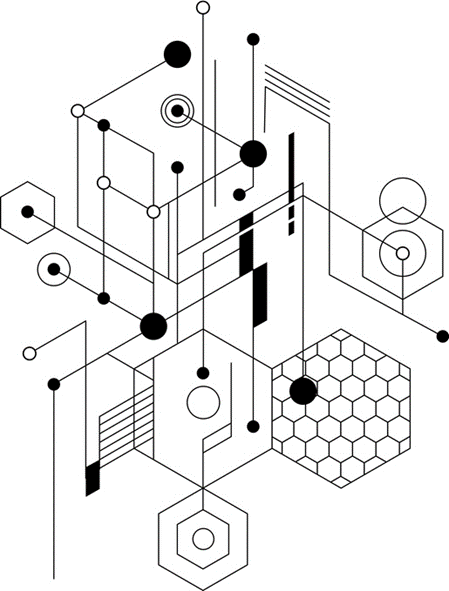 Data visualizations
CSAP and PTTC Examples
25
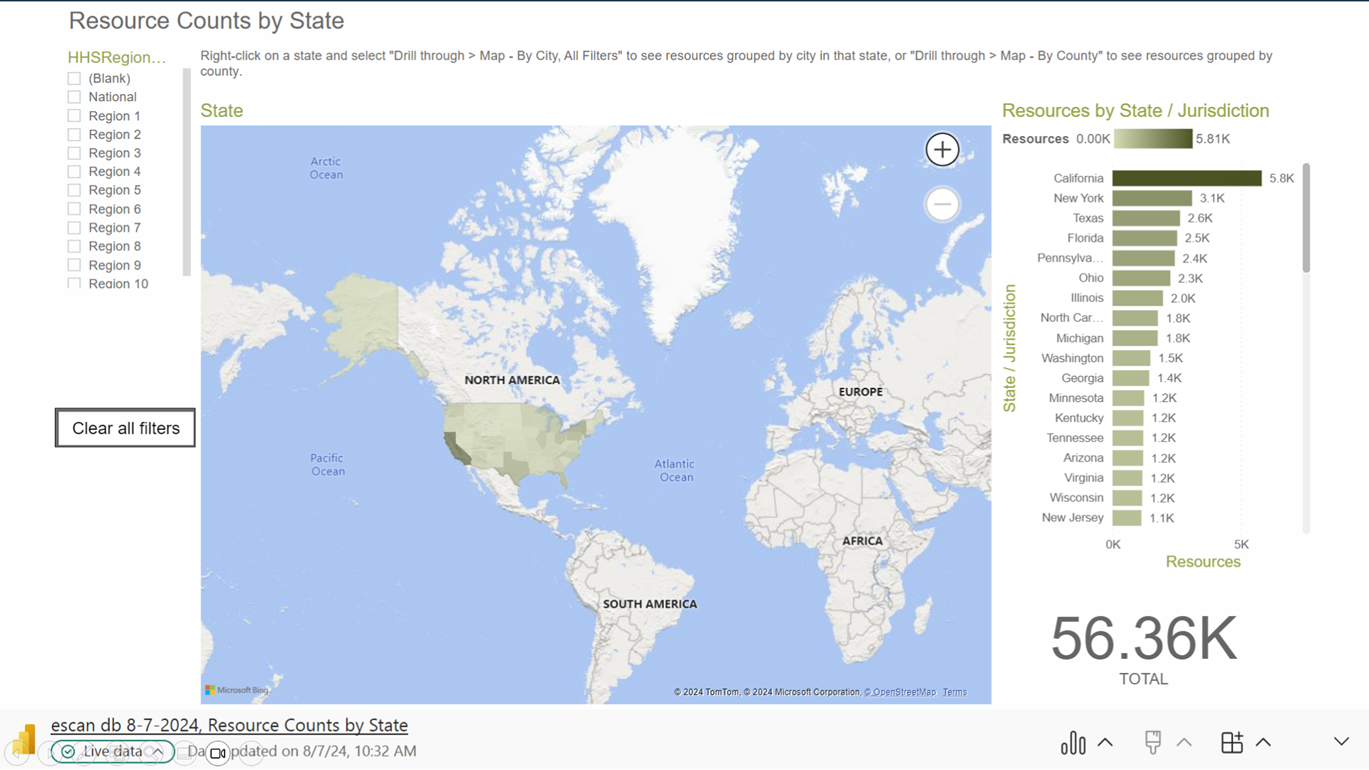 26
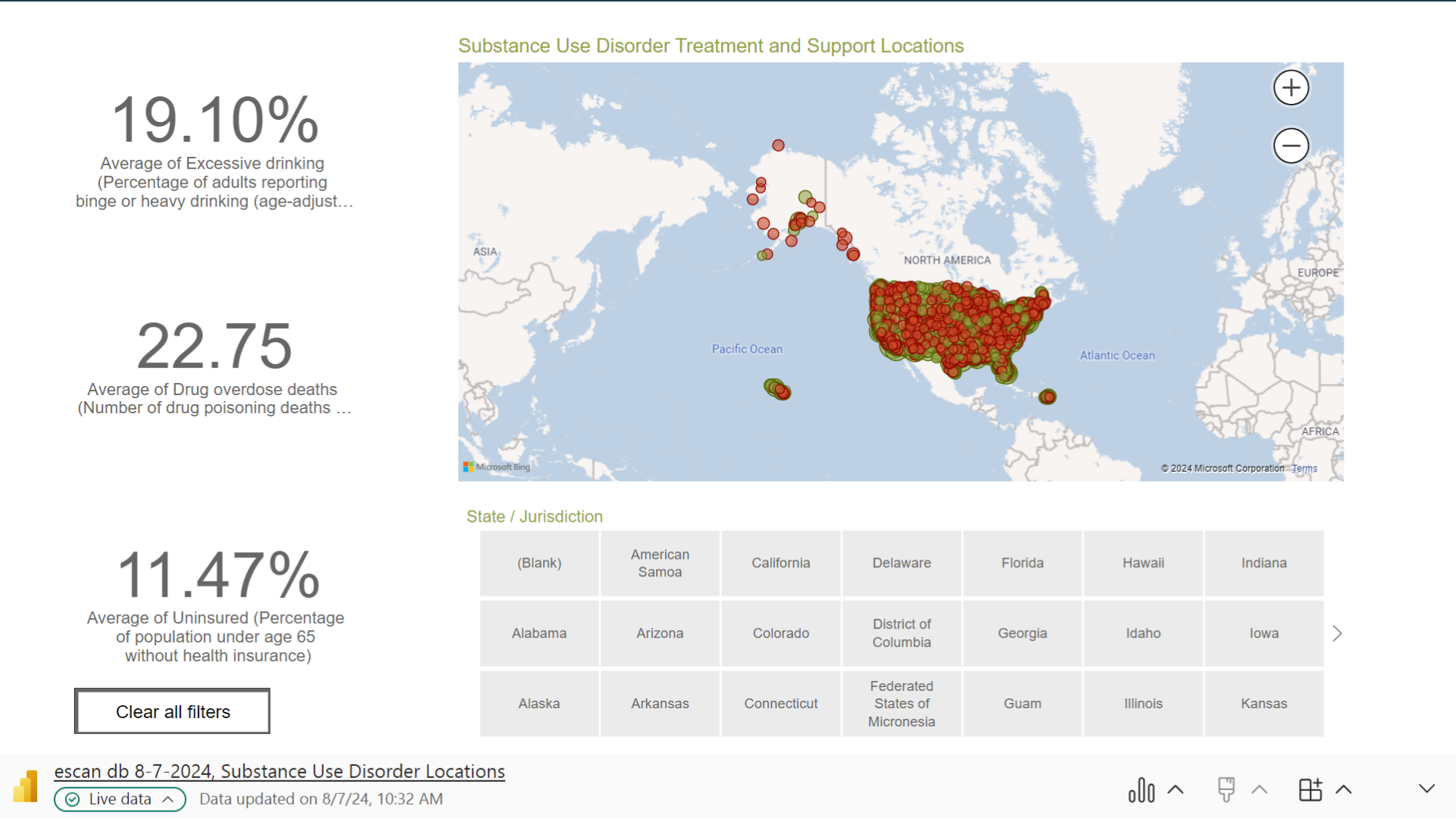 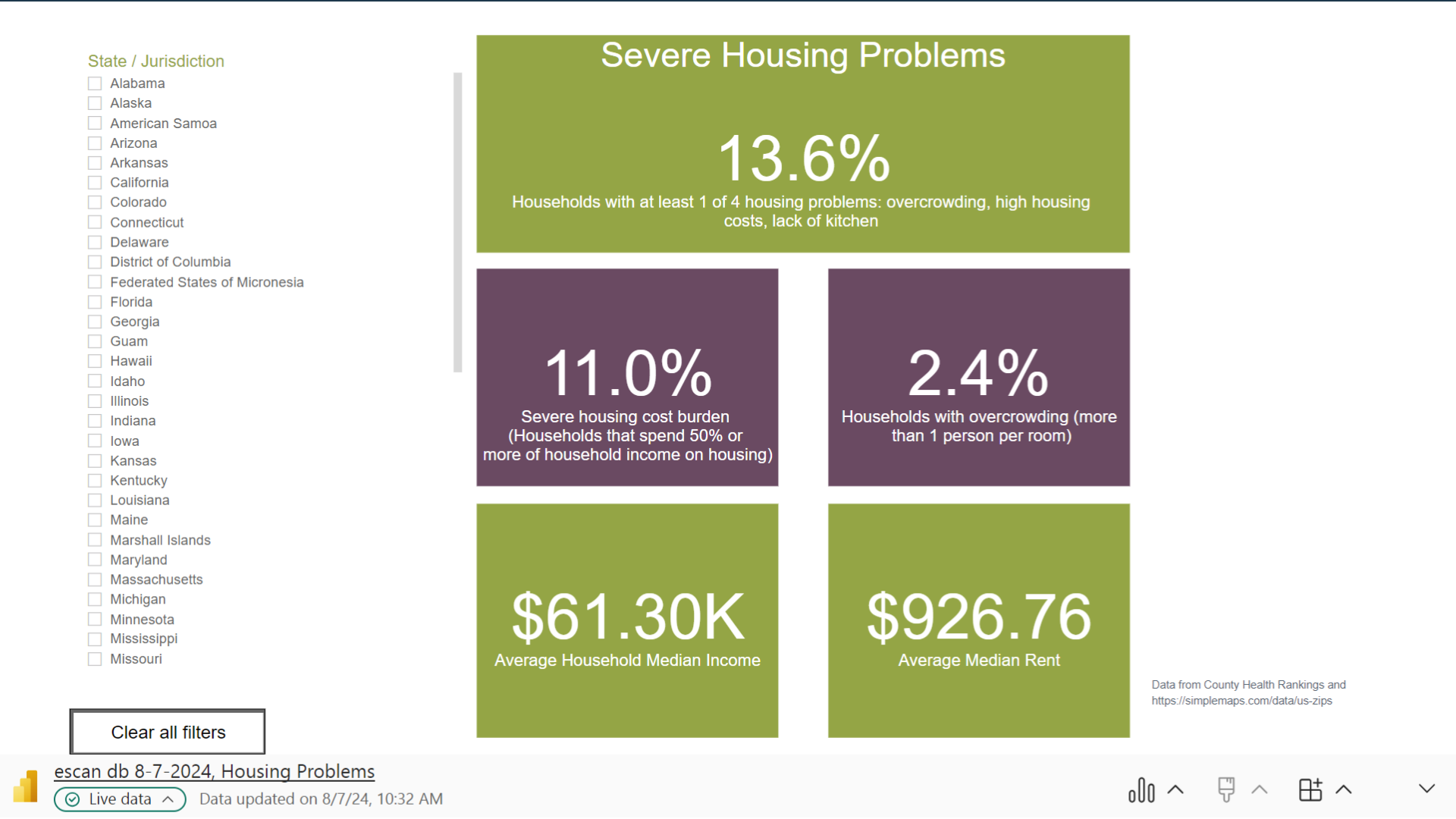 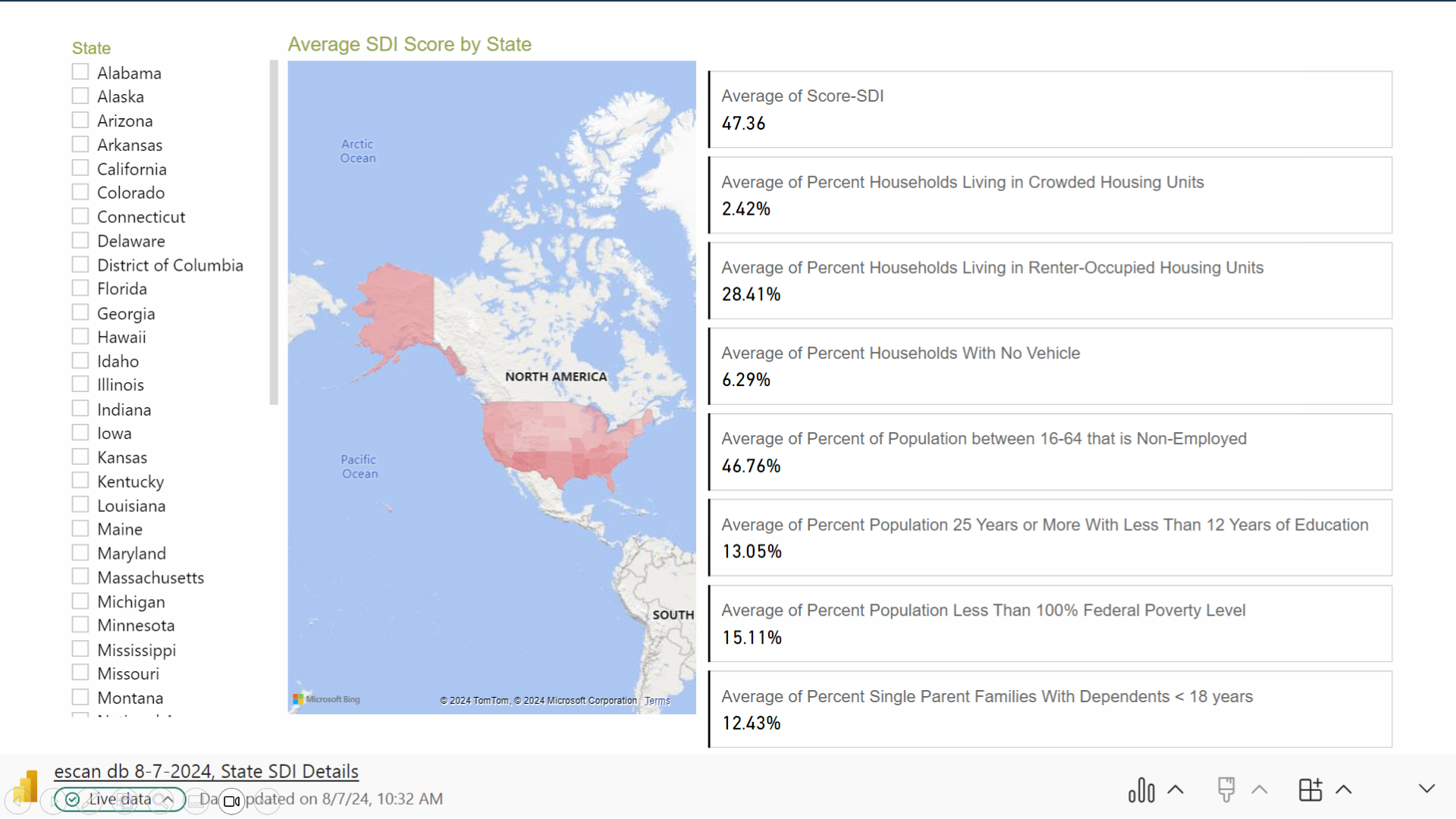 How confident do you feel about creating data visualizations?
30
Data Visualization Steps
Process from Amazon Web Services
31
Collect and Clean the Data
Depends on needs, capacity, and available resources
Excel
Google Sheets
AirTable
Access
SQL database
32
[Speaker Notes: Picture Slide with Text
Add title where designated.
Add text by clicking on “Click to add text”. If you need to change color, make sure the contrast is good.
If you add an image that is purely for decoration, right click on the image, chose Edit alt text and check the box “Mark as decorative”
If you add an image that is informative (a chart or graph, an image with text), right click on the image, chose Edit alt text and type a description of the image in the text box. Include all data points for charts and graphs, include all text for images with text.
Do not use images of tables
If you add a table, make sure the “Header Row” checkbox is checked in the Table Style Options section of the Table design tab. (select the table to see the table design tab)
If you add a table, make sure the contrast between the text and background color is good. Consider a basic style (no style, table grid) or one of the dark styles.
Avoid Smart Graphics]
Collect and Clean example
33
Collecting, Storing, Standardizing Data-lessons Learned
Who is the end user? 
How will they access the reports?
What terms will they use to search for things
What geographic range to you want to utilize?
34
Select and Create the Data Visuals
What visuals best answer your questions?
How can you provide context to data
How can size, color, font be leveraged to communicate important themes?
35
[Speaker Notes: 90 Degree Rotated Slide
Add title where designated.
Add text by clicking on “Click to add text”. If you need to change color, make sure the contrast is good.
If you add an image that is purely for decoration, right click on the image, chose Edit alt text and check the box “Mark as decorative”
If you add an image that is informative (a chart or graph, an image with text), right click on the image, chose Edit alt text and type a description of the image in the text box. Include all data points for charts and graphs, include all text for images with text.
Do not use images of tables
If you add a table, make sure the “Header Row” checkbox is checked in the Table Style Options section of the Table design tab. (select the table to see the table design tab)
If you add a table, make sure the contrast between the text and background color is good. Consider a basic style (no style, table grid) or one of the dark styles.
Avoid Smart Graphics]
Change Over Time
Bar chart
Line chart
Box plot
J Palamar, et al. National and Regional Trends in Fentanyl Seizures in the United States, 2017-2023.
36
Part-to-Whole Composition
Pie Chart
Stacked bar chart
Stacked area chart
Past Month Cigarette Use: Among People Aged 12 or Older; 2023
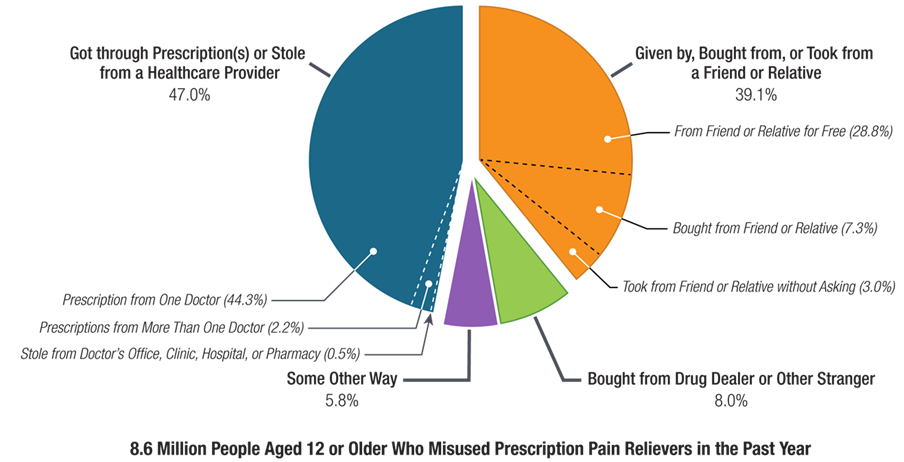 2023 National Survey on Drug Use and Health
37
Comparing Values Between Groups
Past Month Cigarette Use: Among People Aged 12 or Older; 2023
Bar Chart 
Line Chart 
Grouped Bar Chart
2023 National Survey on Drug Use and Health
38
Geographical Data
Resource count by state
Choropleth
Cartogram
CSAP Environmental Scan
39
Analyze needs and resources via data visualizations
How CSAP has used e-scan
How CSAP has used e-scan
Identify potential barriers for grant recipient program implementation 
Staying abreast of community needs by geographic area 
Enhanced understanding of opportunity for collaboration at local, state, and federal levels
40
How can you utilize environmental scans and data visualizations?
41
Alsup, J., Assel, J., Assel, T., Brungard, K., Campbell, M., Diefenbach, T., Dooley, A., Gray, W., Hyman, L., Jensen, R., O’Toole, S., Ryan, M., Waynick, H. (n.d). You can evaluate your program! How to conduct an environmental scan and needs analysis (part 1 of 11). Assel Grant Services. https://asselgrantservices.com/you-can-evaluate-your-program-how-to-conduct-an-environmental-scan-and-needs-analysis-part-1-of-11-by-michelle-dykes-anderson-ed-d-gpc-cfre/#:~:text=A%20needs%20assessment%20collects%2C%20analyzes,%2D%2C%20or%20community%2Dlevel
Amazon Web Services.(n.d). What is Data Visualization? https://aws.amazon.com/what-is/data-visualization/ 
Chapman, C.; (n.d). A complete overview of the best data visualization tools. Toptal Designers. https://www.toptal.com/designers/data-visualization/data-visualization-tools 
J Palamar, et al. National and Regional Trends in Fentanyl Seizures in the United States, 2017-2023. International Journal of Drug Policy. DOI: 10.1016/j.drugpo.2024.104417 (2024).
Substance Abuse and Mental Health Services Administration. (2019). A guide to SAMHSA's strategic prevention framework. Rockville, MD: Center for Substance Abuse Prevention. Substance Abuse and Mental Health Services Administration. https://www.samhsa.gov/resource/ebp/strategic-prevention-framework 
The George Washington University (GW) Cancer Center’s Cancer Control Technical Assistance Portal (TAP). (n.d). Policy, systems and environmental change. GW School of Medicine and Health Sciences. https://cancercontroltap.smhs.gwu.edu/policy-systems-and-environmental-change
Yi, M., Restori, M. (n.d). How to choose the right data visualization. Atlassian. https://www.atlassian.com/data/charts/how-to-choose-data-visualization
42